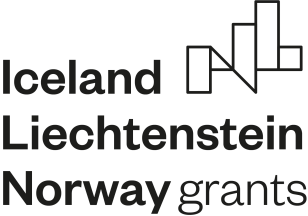 Zasady bezpieczeństwa na pokładzie samolotu
Webquest przeznaczony dla uczniów szkół ponadpodstawowych. Jego celem jest zaprezentowanie uczniom jak należy zachowywać się w trakcie lotu samolotem, co robić w sytuacjach zagrożenia, w czasie rejsu.
Wprowadzenie
Samolot stał się w XXI wieku jednym z najpopularniejszych środków transportu.
Wielu ludzi wciąż obawia się o kwestie bezpieczeństwa związane z podróżowaniem tym środkiem transportu.
Wprowadzenie
Nie każdy wie, iż statystycznie jest on jednym  najbezpieczniejszych środków podróży, zwłaszcza w porównaniu do podróży samochodem, autobusem bądź pociągiem.
Wprowadzenie
Nie zwalnia to jednak nas z zachowywania odpowiednich reguł bezpieczeństwa wypracowanych przez lata praktyki. Kiedyś mogę one uratować nam życie. Jakie to zasady?
Zadanie
Uczniowie indywidualnie wykonują prezentację o tematyce dotyczącej lotnictwa.
W prezentacji możecie zawrzeć osobiste doświadczenia związane z lataniem.
Zadanie
Następnie każdy z was przedstawia przygotowaną prezentacje. Nauczyciel zadaje pytania związane z tematem, na które będziecie musieli znaleźć odpowiedź.
Zadanie
Kolejne zadanie wiąże się z podziałem uczniów na grupy.
Jego przedmiotem są kalambury których przedmiotem jest tematyka związana bezpośrednio z zasadami bezpieczeństwa na pokładzie samolotu.
Zadanie
Jedna osoba z każdej grupy dostaje od nauczyciela wybraną zasadę bezpieczeństwa w samolocie która musi przedstawić za pomocą gestów, bądź rysunku tak by pozostali uczniowie odgadli na czym polega prezentowana zasada.
Proces
Informacji potrzebnych do przygotowania prezentacji szukajcie w podanych stronach internetowych lub innych wam znanych.
Praca musi być estetyczna (ładnie wykonana) i czytelna. 
W każdej prezentacji musi być podany:
1. Temat pracy.
2. Imię i nazwisko uczniów którzy ją przygotowali.
3. Opracowanie tematu według wytycznych.
Proces
Prezentacja powinna obejmować następujące elementy:
Historia lotnictwa
Wykorzystanie lotnictwa w wojskowości
Rekordy świata związane z lotem samolotu
Proces
Zasady bezpieczeństwa w samolotach
Historia zmian tych zasad na przestrzeni lat
Wypadki lotnicze
Rosnąca popularność komercyjnych lotów samolotem w XXI wieku
Wady i zalety podróżowania samolotem, na tle innych środków transportu
Proces
Każdy uczeń losuje karteczkę z cyframi od 1 do 3. Oznacza ona ich numer grupy.
Następnie – po podzieleniu na grupy/zespoły – każdy zespół deleguje jednego uczestnika, który otrzymuje od nauczyciela wybrany temat, który ma pokazać przy użyciu rysunku bądź gestów, przy uwzględnieniu z jakiego samolotu mają zostać użyte elementy.
Proces
Lista tematów obejmuje:
Zapinanie pasów
Używanie masek tlenowych
Ubieranie kamizelki na wypadek wodowania samolotu
Proces
Jeśli grupa dobrze rozpozna pokazywany/rysowany element dostaje 1 pkt. Jeśli uda im się to częściowo (np. rozpoznają element, ale nie jego położenie w samolocie) dostają 0,5 pkt.
Źródła
https://pl.wikipedia.org/wiki/Kontrola_bezpiecze%C5%84stwa
https://pl.wikipedia.org/wiki/Samolot
https://pl.wikipedia.org/wiki/Lotnict
https://pl.wikipedia.org/wiki/Wojska_lotniczewo
https://businessinsider.com.pl/technologie/pierwszy-lot-braci-wright-w-1917-roku-poczatki-linii-lotniczych-historia-lotnictwa/44c0wtf
https://podroze.se.pl/swiat/ciekawostki-ze-swiata/tak-sie-kiedys-latalo-krotka-historia-lotow-pasazerskich/5587/
Źródła
https://www.forbes.pl/programy-lojalnosciowe/historia-lotow-pasazerskich-i-lotnictwa-jak-sie-kiedys-latalo/9vwcdy5
https://r.pl/blog/historia-lotnictwa-w-pigulce
https://www.samoloty.pl/historia-lotnictwa-hobby-245
https://www.redbull.com/pl-pl/historia-lotnictwa
Źródła
https://www.ergonomica.pl/aktualnosc/Zasady-bezpiecze%C5%84stwa-podczas-lotu,35
https://www.esky.pl/porady-dla-podroznych/loty/odprawa-i-obsluga-pasazera/obsluga-na-pokladzie
http://blog.biletybilety.pl/bezpieczenstwo-w-samolocie-poradnik-biletybilety-pl/
https://archiwum.mswia.gov.pl/pl/bezpieczenstwo/poradnik-bezpieczna-po/237,Bezpieczna-podroz-samolotem.html
https://www.esky.pl/porady-dla-podroznych/loty/wasze-pytania/10-rzeczy-ktore-musisz-wiedziec-przed-podroza-samolotem
Ewaluacja
Ewaluacja
Konkluzje
Za zajęciach poznaliście historię lotnictwa i przyczyny coraz szybszego rozwoju w obecnych czasach.
Nauczyliście się o podstawowych zasadach bezpieczeństwa w samolocie.
Mam nadzieję że te zajęcia przełamały wasze ewentualne lęki co do podróżowania samolotem i nie będziecie się obawiać wybierając ten środek transportu.
Poradnik dla nauczyciela
Rozłożenie w czasie zaproponowane w tym WebQuest powinno się zmodyfikować w zależności od potrzeb, możliwości i umiejętności  uczniów.
Nauczyciel  powinien dokładnie przeanalizować treści Web Questa wspólnie z uczniami, aż do momentu ich zrozumienia przez uczniów. Powinien jednak bardziej służyć im pomocą, radą, wyjaśnieniami, a nie wyręczeniem, czy gotowymi rozwiązaniami. Taka metoda będzie też dobrą formą do wdrażania do samodzielności.
Nauczyciel powinien przygotować kartki z zagadnieniami do opracowania dla każdej grupy oraz wytycznymi związanymi z pracą.
Nauczyciel powinien służyć pomocą przy zapoznawaniu się uczniów z materiałami źródłowymi.